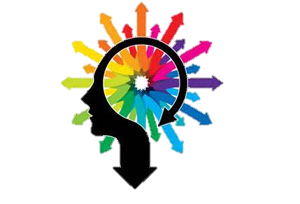 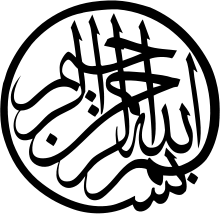 مهارت
 تفکر و خلاقیّت
کشف مجهولات از طریق معلومات اولیه.
تعریف
تفکّر
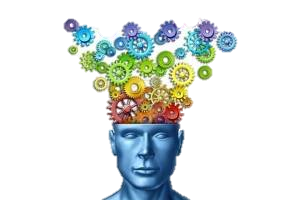 تفکر تجارتی است علمی که طی آن هر انسان با عملیّات درونی خویش  به یافته های جدید و علمی می رسد .
قال علی (ع):

الْمُؤْمِنُ دَائِمُ الذِّكْرِ كَثِيرُ الْفِــكْر
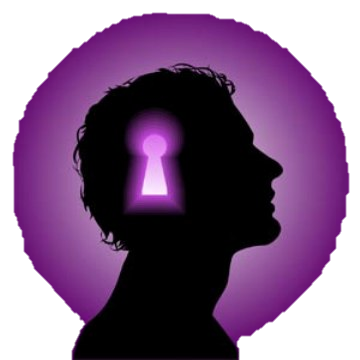 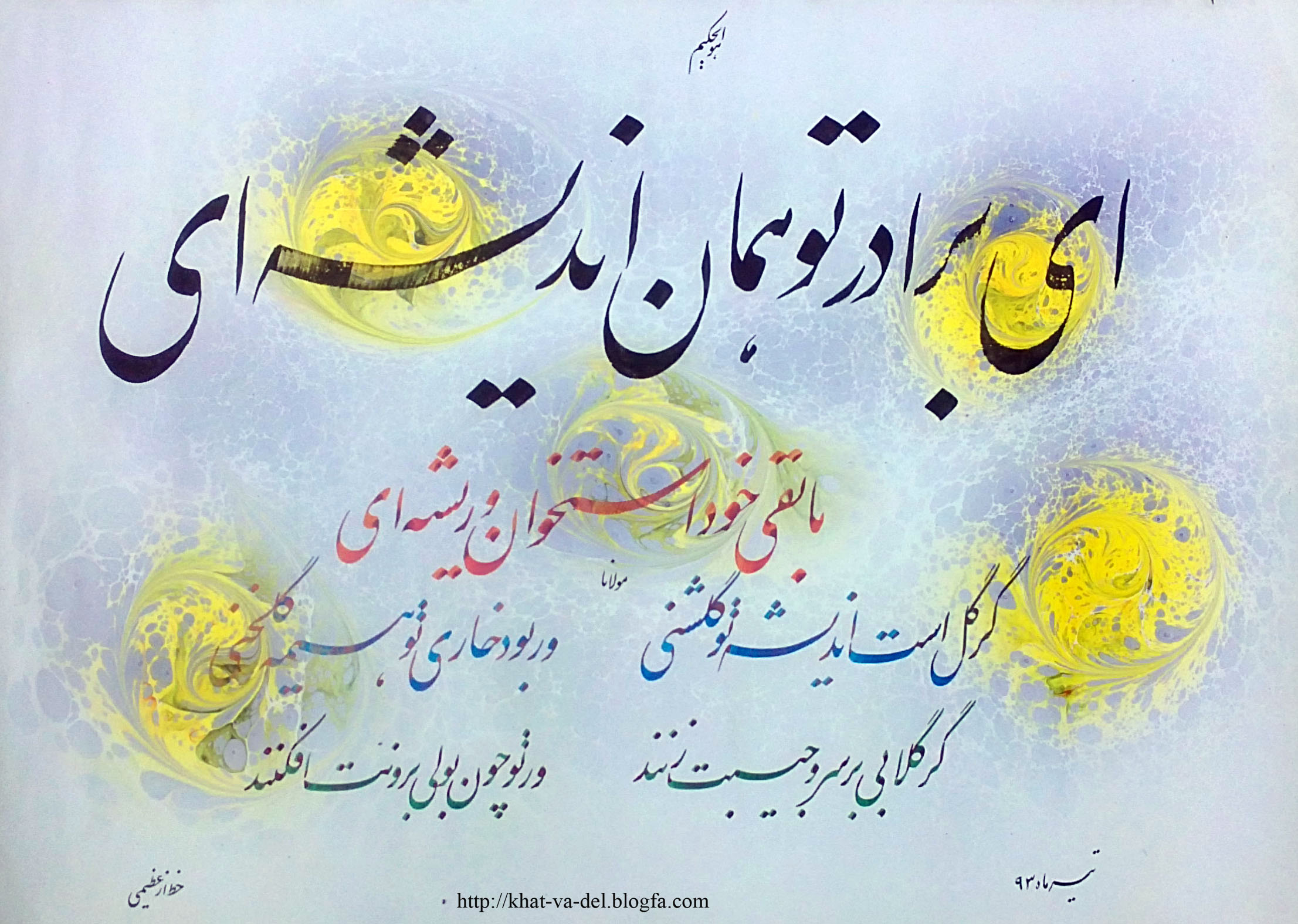 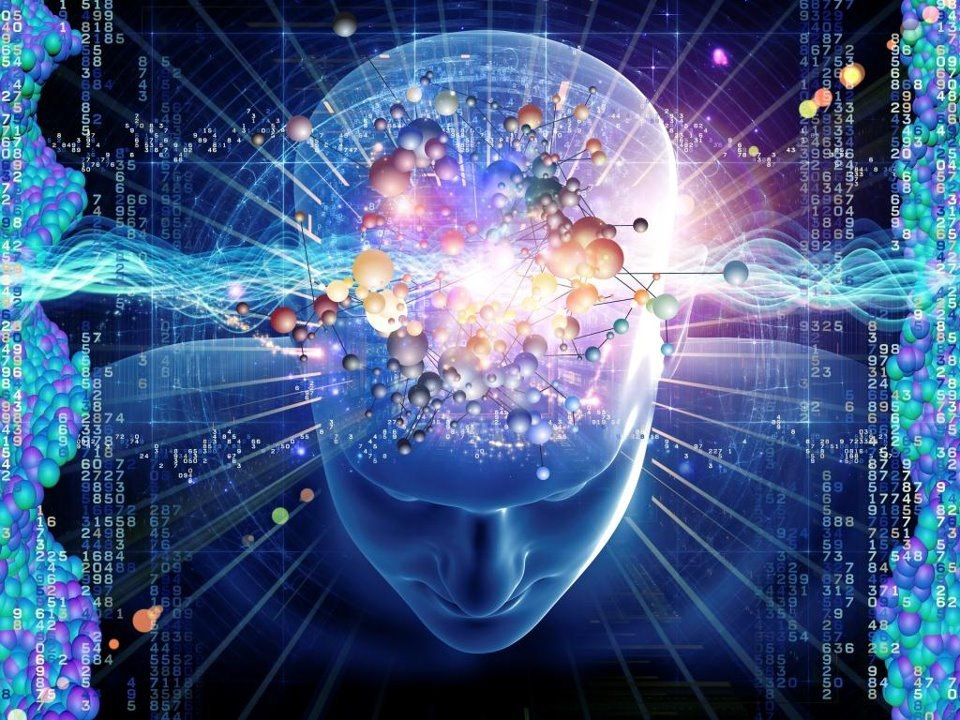 کسب قدرت تجزیه و تحلیل
خلاقیت و نو آوری
فوائد تفکر
تشخیص معایب
عامل تربیت و کسب هویت انسانی
تولید علم و فهم بیشتر
عبادت
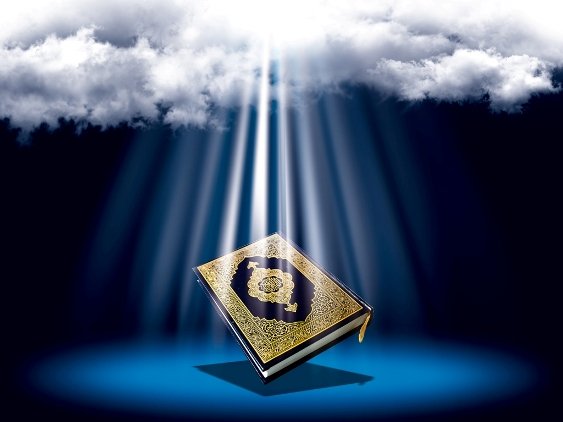 در قرآن 300 مرتبه به
 تفکر و تدبّر دعوت شده است.
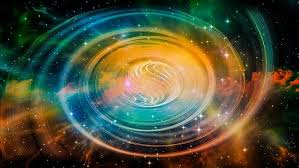 انواع تفکر
تفکر عملی
تفکر انتقادی
تفکر خلّاق
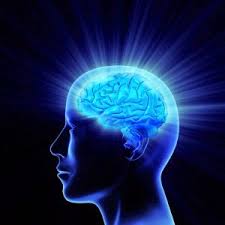 موضوعات تفکّر
اُمور جاری زندگی فردی
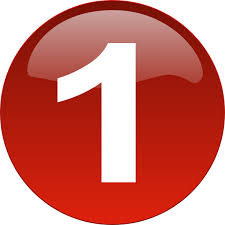 اُمور جاری زندگی خانوادگی
اُمور جاری زندگی اجتماعی
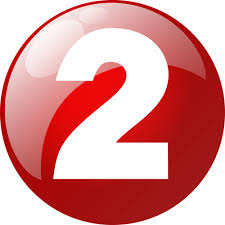 آیات و قصص قرآن
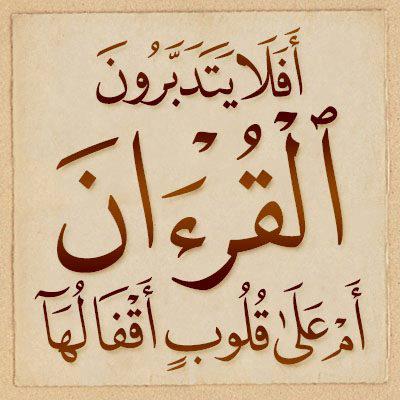 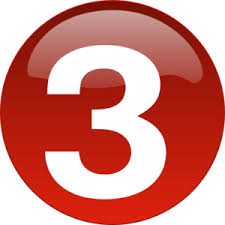 مطالعه تاریخ گذشتگان
قُلْ سیرُوا فِی الْأَرْضِ
 ثُمَّ انْظُرُوا کَیْفَ کانَ عاقِبَهُ الْمُکَذِّبینَ
الأنعام،۱۱
سخنان پیامبر اکرم (ص) و اهل بیت (ع)
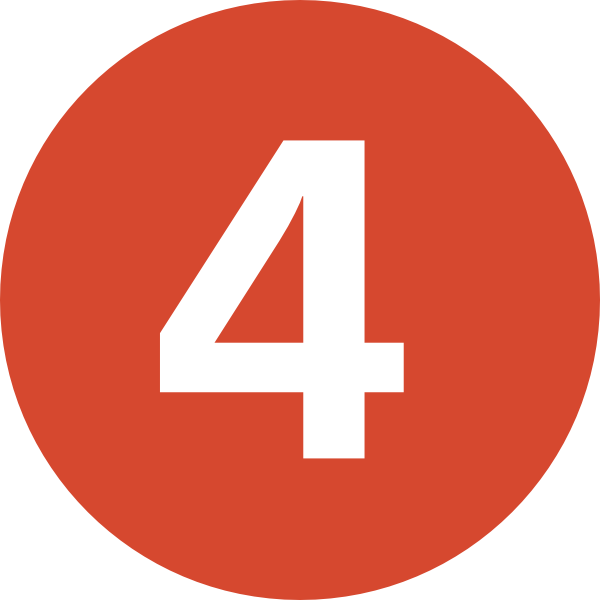 ضرب المثل ها
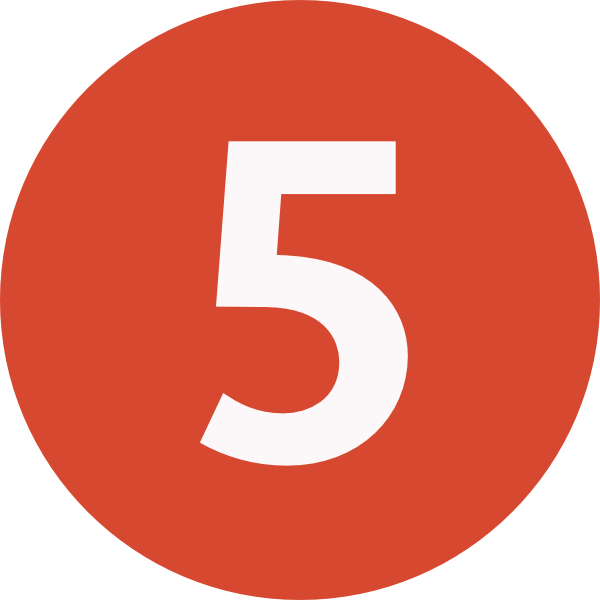 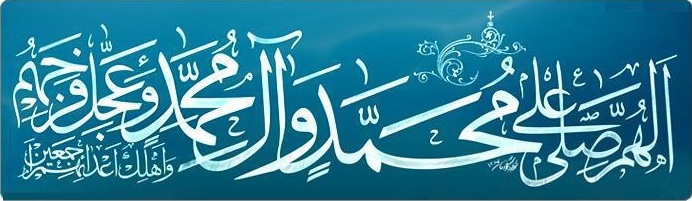